Problems Chapter 3
1,4,5,7,8,11,13,14 and 15
.(1موصل مقطعه منتظم الشكل يحمل تياراً قدره 5 A  ما هو عدد الالكترونات المارة خلال زمن قدره دقيقة واحدة.
Solution
I = DQ/Dt
5 = DQ/ 1 x 60
DQ = 300 C
n = DQ/e
n=300/1.6x10-19
n=1.875 x 1017
4).قضيب معدني مساحة مقطعه 1.2 mm2 يحتوى على 6x1022 electrons/cm3  إذا كان التيار المار في القضيب 3 A ما هي سرعة الإنسياق للإلكترونات الحرة.
Solution
v = J/ne
J = I /S
J= 3/1.2x10-6
J= 29.4x103
v= 29.4x103/(6x1022x106) (1.6X10-19)
v=3.06 x 10-16 m/s.
.(5 قضيب حديدي مساحة مقطعه 3 cm2  فإذا كانت المقاومة النوعية لمادة الحديد 6.0 x 10-7 W.m (Steel) أحسب مقاومة قضيب طوله 6 Km وإذا كان فرق الجهد بين طرفيه 120 V فما قيمة التيار الكهربي وكثافته والمجال الكهربي.
Solution
R = r l /S
R= 6 x10-7 (6 x 1000) / 3 x 10-4
R = 12 W.
I = V /R = 120/12 = 10 A.
J = I / S = 10/3x10-4 = 33.3 K A/m2
E = V/l = 120 / 6 x 1000 = 20 m V/m.
.(7موصل منتظم المقطع طوله 5 m ومقاومته 2 W  فإذا كات المقاومة النوعية له 1.6 x 10-6 W.m ما هي مساحة مقطع الموصل. وإذا كان فرق الجهد بين طرفيه 50 V فما قيمة التيار الكهربي والمجال الكهربي.
Solution
R = r l /S
S = r l / R
S = 1.6 x 10-6 (5) / 2 = 4 x 10-6 m2.
I = V/R = 50/2 = 25 A.
E = v /l = 50/5 = 10 V/m.
(8 موصل طوله 12 m ومساحة مقطعه 0.05 cm2  ومقاومته 1.2 W أحسب التوصلية الكهربية لمادته.
Solution
R = r l /S
r = R S / l = 1/s
s = l / R S = 12 / 1.2 (0.05 x 10-4) = 2 x 106 = 2 M W-1m-1.
.(11 وصل جهد كهربي قدره 120 V بطرفي سخان فمر به تيار كهربي قدره 10 A احسب المقاومة والقدرة . وإذا استعمل السخان 30 يوماً بصورة مستمرة فاحسب الطاقة الكهربية والحرارية وكمية الحرارة وإذا كانت تكلفة الكيلو وات ساعة هي   10 (Kw-h)هللات فاحسب التكلفة خلال هذه الفترة.
Solution
R = V/I = 120/10 = 12 W.
P = IV = I2R = V2/R = 120x10=1200 watt.
U = P t = 1200 x 30 x 24 = 864 (Kw-h).
H = U/j = U/ 4.186 = 864 x 1000 / 4.186 = 206.4 K Cal.
Coast = 864 x 10 /100 = 86.4 SR.
(13. وصل مصباح كهربي قدرته 100 W بمصدر كهربي جهده 10 V احسب التيار المار في الفتيلة وكذلك مقاومة الفتيلة.
Solution
P = V I 
I = P /V = 100/10 = 10 A.
R = V/I = 10/10 = 1 W.
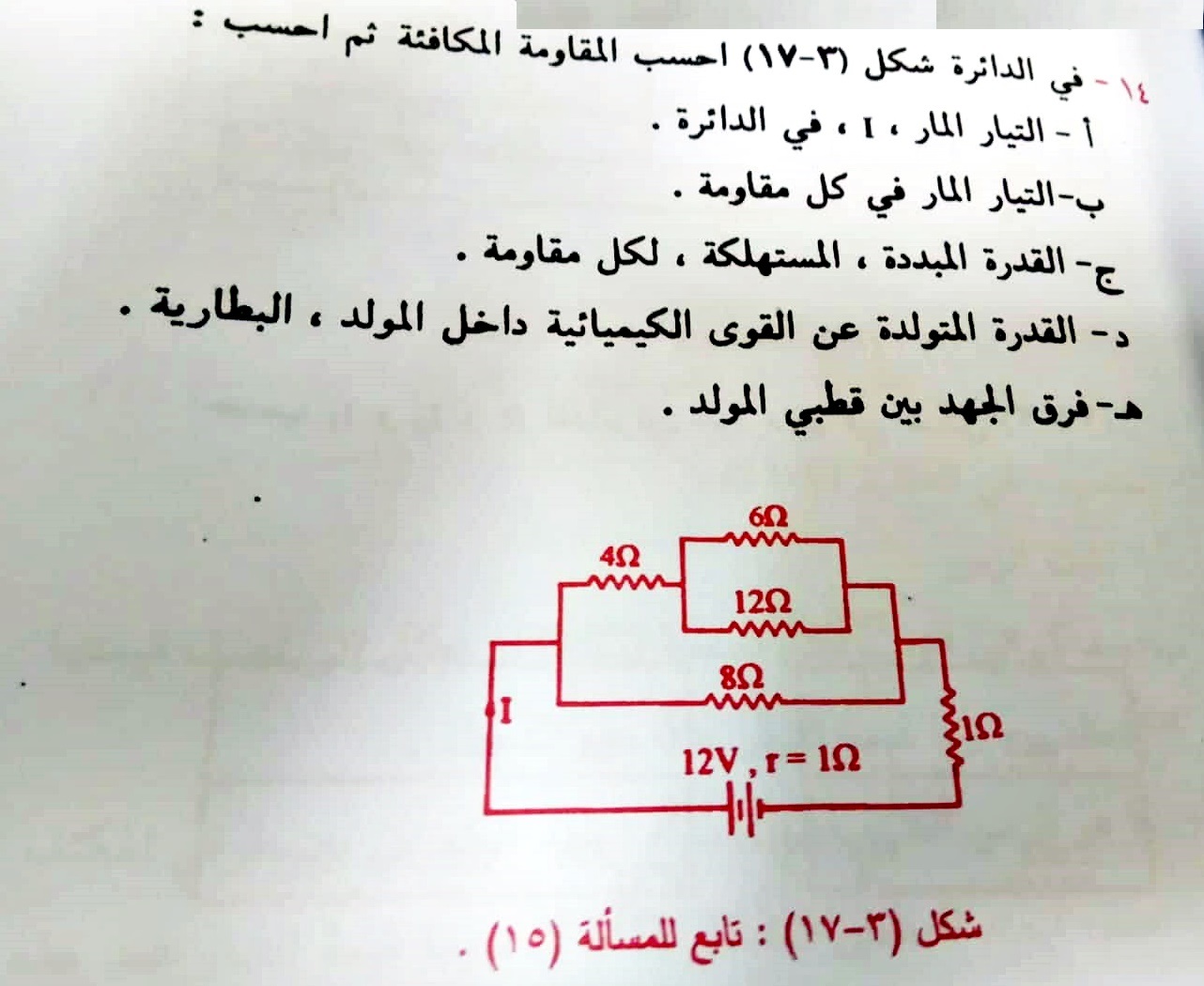 1/ R6,12 = 1/6 + 1/12 = 3/12
R6,12 = 4 W
R4,4 = R4 + R4 = 8 W
1/R8,8 = 1/R8 + 1/R8 = 2/8
R8,8 = 4 W
R 4,1 = R4 +R1 = 4 +1 = 5 W
IT = VT / Req = 12- I(1) /5 = 2 A
VT = 12 – 2(1) = 10 V
V4 = I x R4 = 2 x 4 = 8 V
V1 = I x R1 = 2 X 1 = 2 V
V8 = 8 V
I8 = V8/R8 = 1 A
V4 = I4 x R4 = 4 V
V12 = V6 = 4 V
I 12 = V12/R12 = 4/12 = 0.33 A
I6 = V6/R6 = 4/6 = 0.67 A
P = I e = 2 x 12 = 24 W
P = I x VT = 2 x 10 = 20 W
P1 = V1 x I 1 = 2 x 2 = 4 W
P 8 = V8 x I 8 = 8 x 1 = 8 W
P4 = V4 x I 4 = 4 x 1 = 4 W
P 12 = V12 x I 12 = 4 x 0.33 =1.32 W
P 6 = V 6 x I 6 = 4 x 0.67 = 2.68 W
V12 = V6 = 4 V
I 12 = V12/R12 = 4/12 = 0.33 A
I6 = V6/R6 = 4/6 = 0.67 A
P = I e = 2 x 12 = 24 W
P = I x VT = 2 x 10 = 20 W
P1 = Ir x I 1 = 2 x 2 = 4 W
I r = 2 x 1 = 2 V
.(15 أحسب المقاومة المكافئة للدوائر الواردة في الشكل ثم احسب التيار الكهربي المار في كل مقاومة وما قيمة فرق الجهد بين طرفي كل مقاومة احسب فرق الجهد بين النقطتين a, b
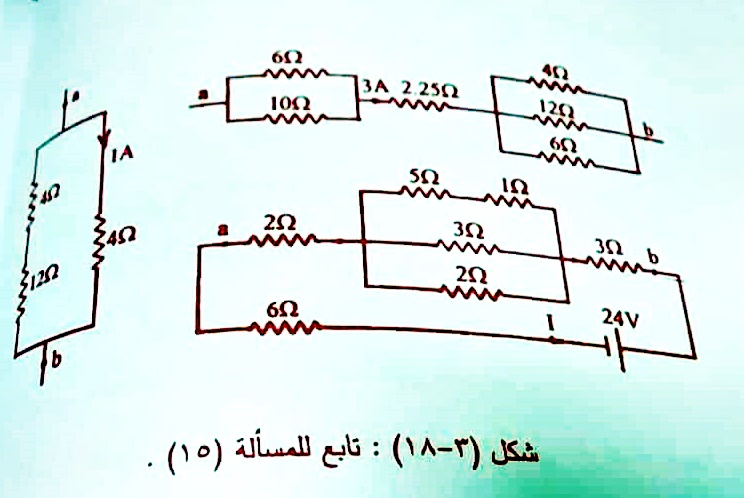 R 4, R12 = 4 + 12 = 16 W.
1/Req = 1/16+1/4=5/16
Req = 3.2 W.
V T = I x R eq = 3.2 V 
V4 = 3.2 V
V4,12 = 3.2 V
I4 = 3.2/4 = 0.8 A
I 12 = 3.2/12 = 0.2 A
Vab = 3.2 x 1 = 3.2 V
1/ R6,10 = 1/6 + 1/10 =3.75 W.
R 3.75, R2.25 = 3.75 + 2.25 = 6 W.
V 6 = I x R 6 = 3 x 6 = 18 V.
V 2.25 = I x R 2.25 = 6.75 V 
V6,10 = 18-6.75 = 11.25 V
I6 = 11.25/6 = 1.875 A
I 10 = 11.25/10 = 1.25 A
1/ R 4,12,6 = 1/4+1/12+1/6=6/12
R4,12,6 = 2 W.
V2 = I x R2 = 3 x 2 = 6 V
I 4 = 6/4 = 1.5 A
I 12 = 6/12 = 0.5
I 6 = 6/6 = 1 A
Vab = 3 x 8 = 24 V
1/R6,3,2 = 1/6+1/3+1/2 = 6/6
R6,3,2 = 1 W.
R2,1,3 = R2+R1+R3 = 6W.
R6,6 = R6+R6= 12 W.
I T = V/ R = 24/12 = 2 A
V6,6 =I6 x R6 = 2 x 6 = 12 V
I6 = 12/6= 2 A
I2,1,3 =  2 A
V2= I2 x R2 = 4 V
V1 = 2 X 1 = 2 V
V3 = 2 X 3 = 6 V.
V2,3,6 = 2 V.
I2 = V2/R2= 1A.
I3 = V3/R3= 0.66A.
I6 = V6/R6= 0.34A.
Vab = 12 V